Вітчизняні санаторії: очікування і реальність
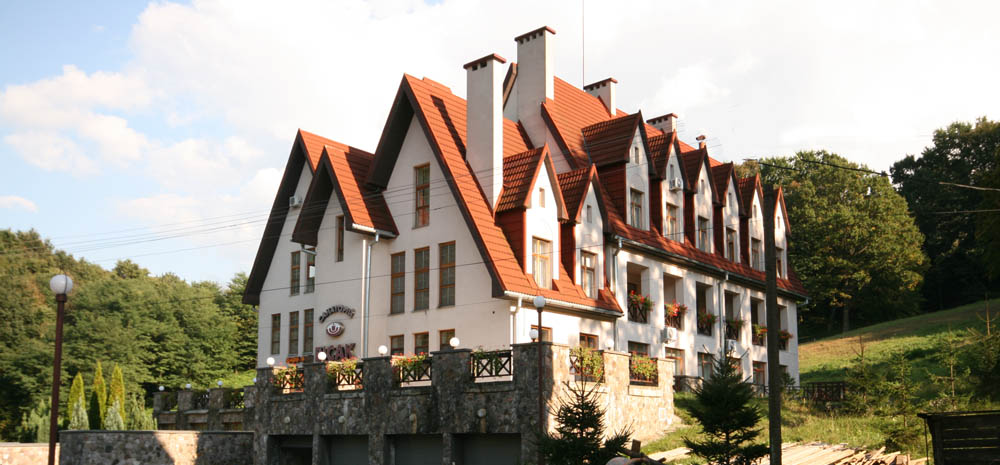 Підготувала Гриценко Дарина
3-12 ФРГТБ
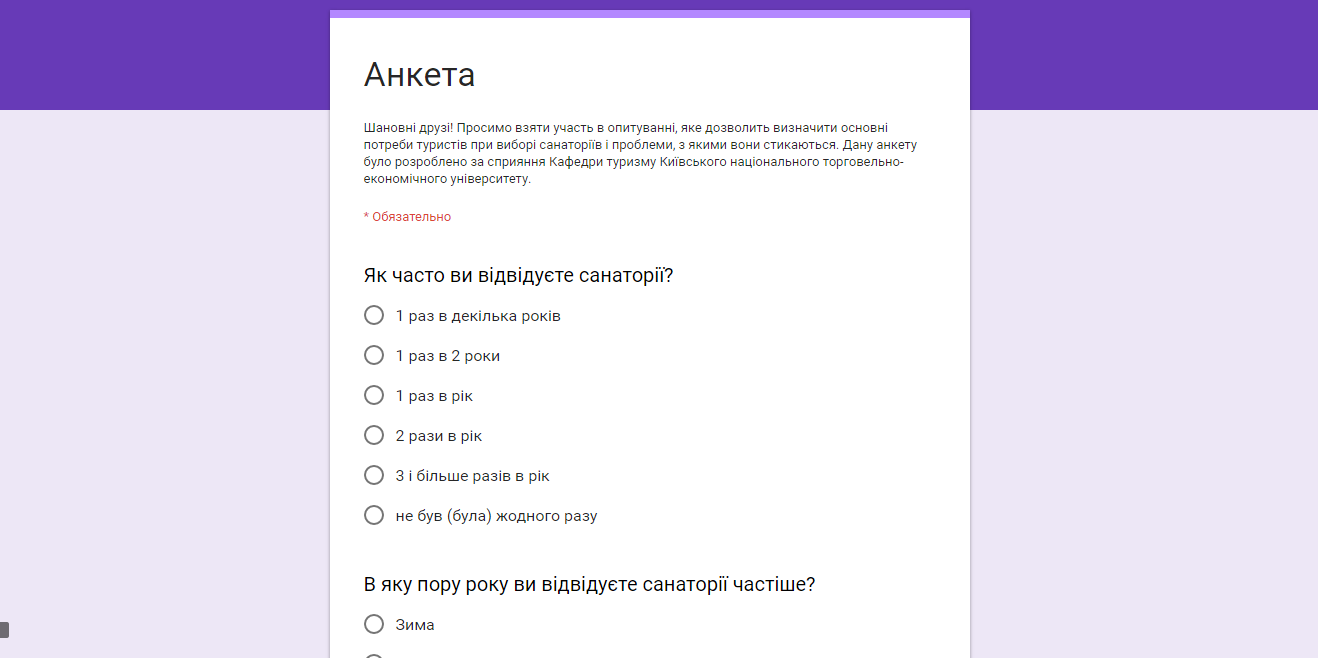 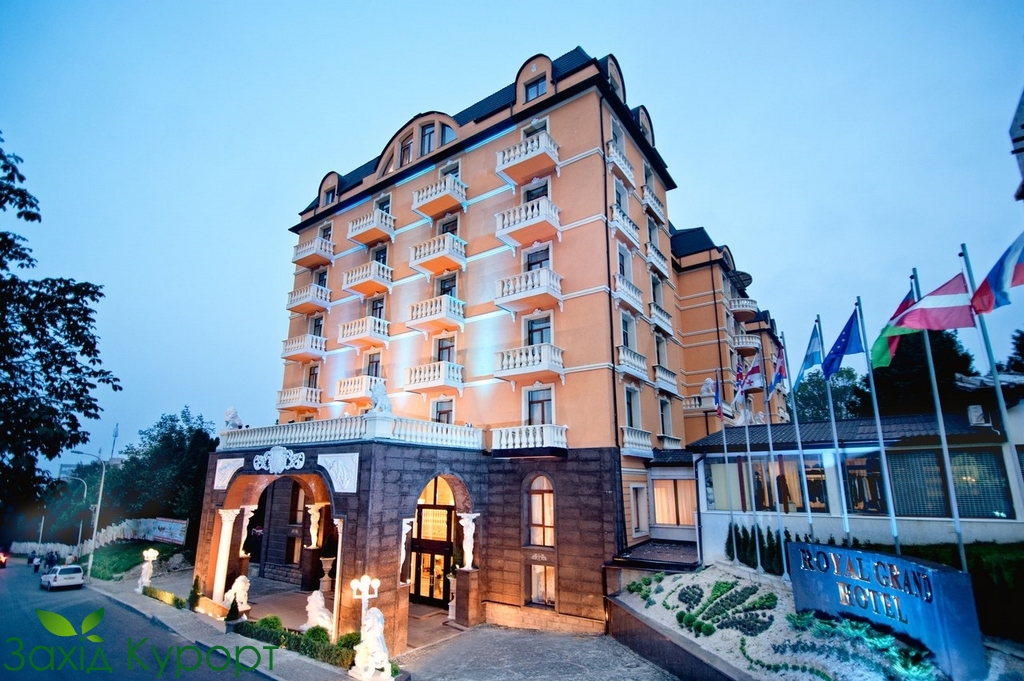 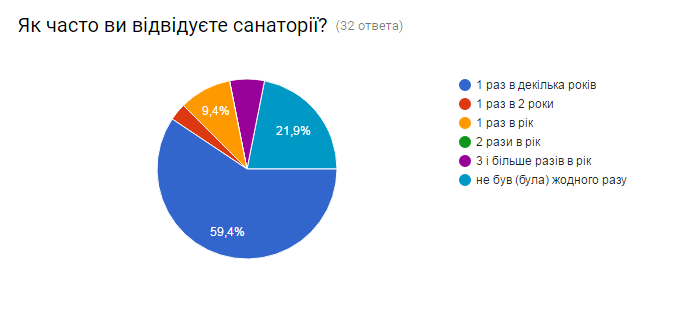 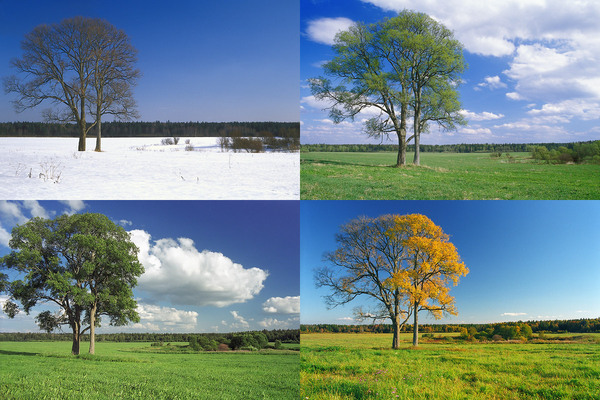 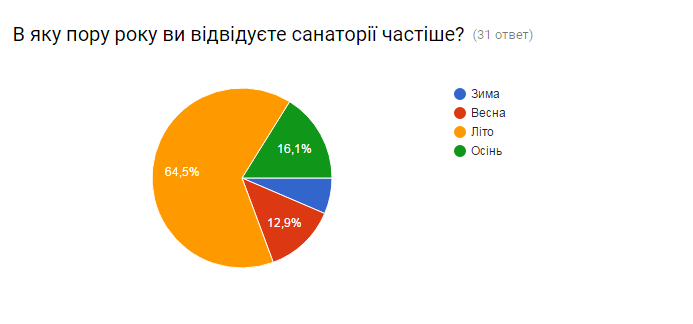 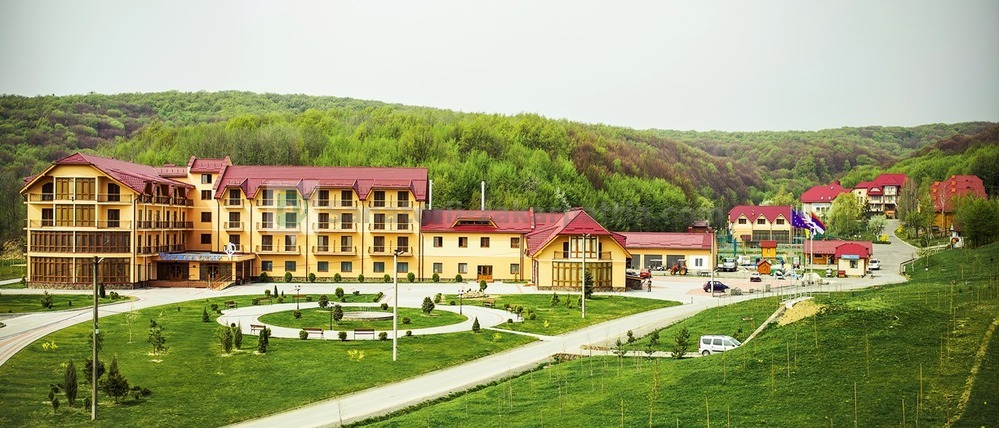 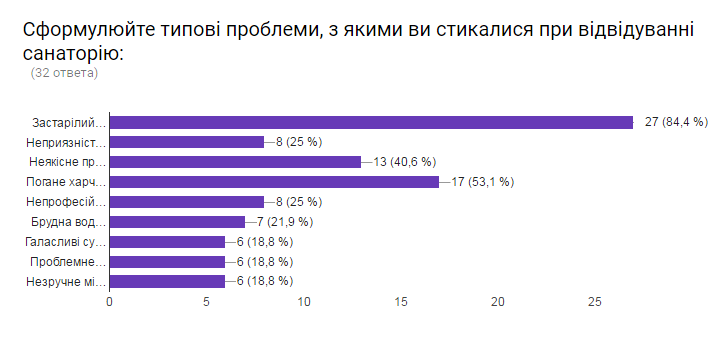 Дякую за увагу!